Government to extend free COVID* PPE for health, social care and wider public sector services until at least the end of June
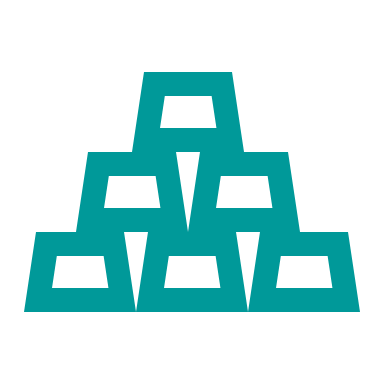 Future of COVID PPE provision to health and social care, and wider public sector services secured

Ensuring additional free PPE to support vaccinations programme  

Free COVID PPE scheme extended beyond previous end in March 2021
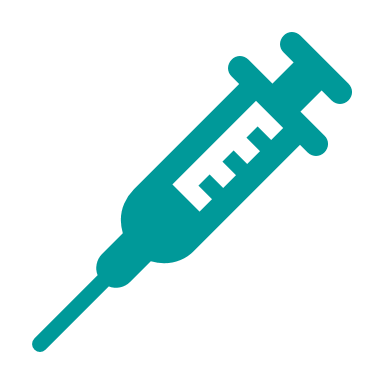 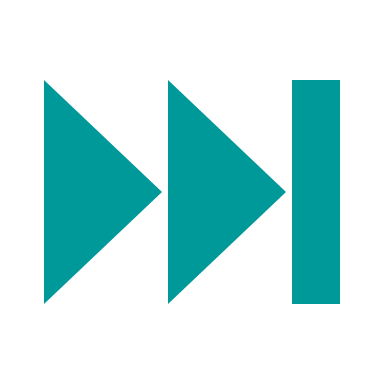 As the largest vaccination programme in the UK’s history begins, the Government is extending the provision of free PPE to health and social care providers until the end of June. 
In order to protect the health and wellbeing of health and social care workers, as well as their patients and clients, the continued provision will ensure frontline workers can access rigorously tested and high-quality PPE.
This will ensure our frontline health and care staff can continue to be protected as they treat patients and as vaccination efforts progress. 
Following the initial announcement of free PPE provision to health and social workers until March 2021, the scheme will now be extended to better support this critical stage for vaccination and mass testing programmes. 
PPE also plays a critical role in the wider COVID-19 response, such as enabling visiting to care homes and supporting emergency frontline services like the police, fire and rescue. Free PPE provision extends to all of these needs amongst public sector frontline workers.
Health and social care providers and wider public sector services should continue to access their COVID-19 PPE via their current distribution channels.
*This applies to PPE for COVID-19 use only as set out in PHE guidance, not for BAU (business as usual) PPE
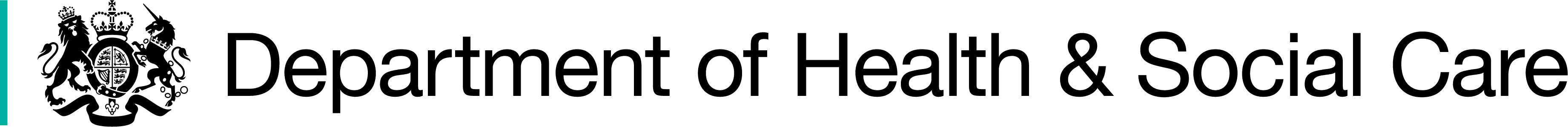